La ciudad Difusa como expresión de la expansion urbana en Ibague.
Jorge Luis González
Historiador. Doctor en Geografía Humana
Profesor Universidad del Tolima
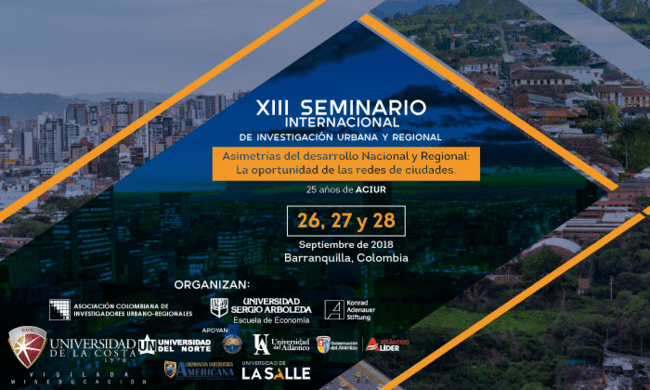 La ciudad Difusa como expresión de la expansion urbana en Ibague
“El mundo cambia,
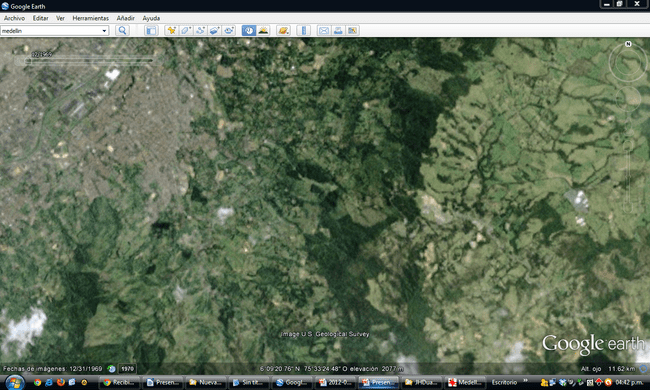 1969
La ciudad Difusa como expresión de la expansion urbana en Ibague
la geografía se hace todos los días”
Roger Brunnet
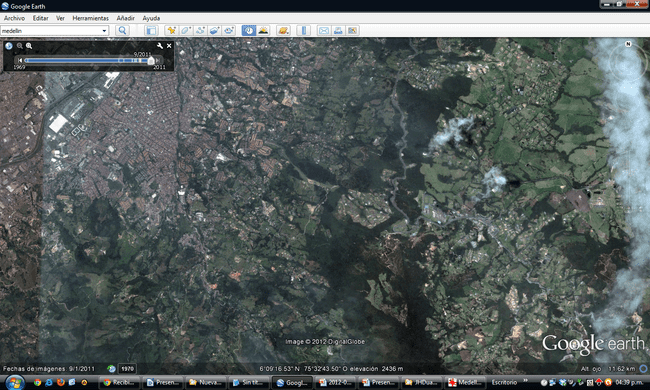 2011
La ciudad Difusa como expresión de la expansion urbana en Ibague
Territorio formal





El poder ejercido a   partir de la administración  del espacio
(el barrio, la provincia, el departamento, el cantón)
ordenamiento y planificación territorial
Expansión Urbana
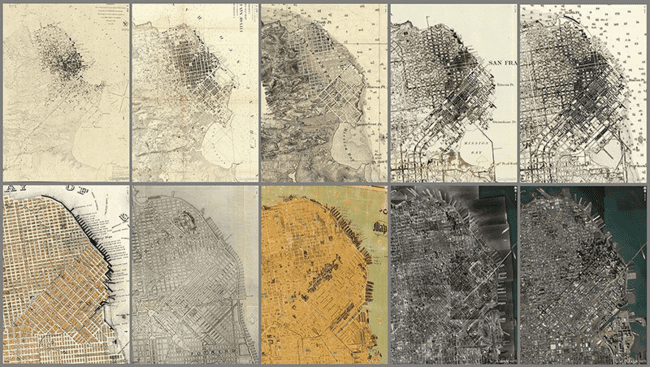 CARACTERÍZACIÓN DE LAS CIUDADES COLOMBIANAS: JERARQUIZACIÓN DE LA RED URBANA NACIONAL
1’141.748 K2
1
683.000 K2 = 60%
456.748 k2 = 40%
3
60%
2
58 habitantes/K2
4
1,3 habitantes/K2
40%
Conurbacion Medellín – altiplano de oriente
La ciudad Difusa como expresión de la expansion urbana en Ibague
AMÉRICA LATINA: LOS BORDES FIJOS O EL SUEÑO DE UN BORDE
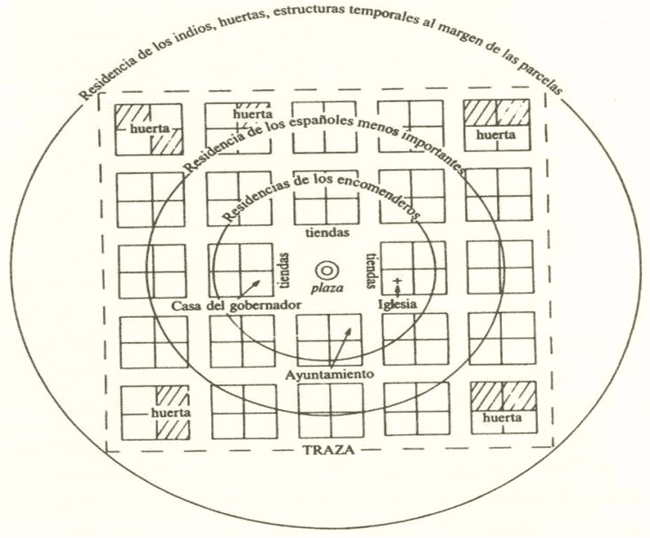 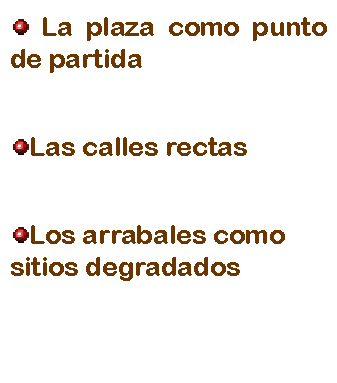 La ciudad Difusa como expresión de la expansion urbana en Ibague
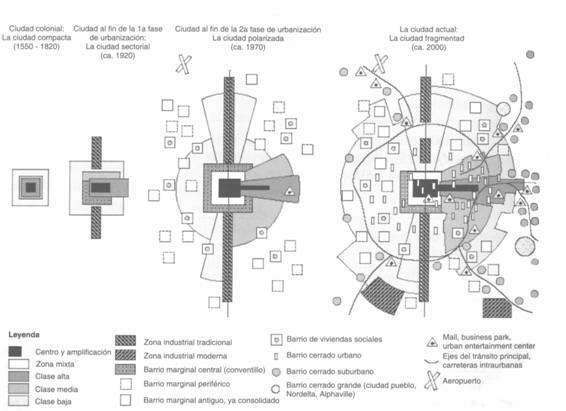 De la ciudad centrada a la ciudad difusa
De la ciudad dual a la ciudad fragmentada
crecimiento Histórico Ibagué
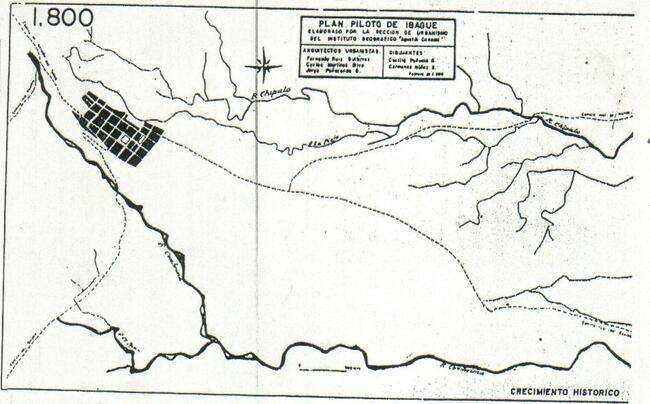 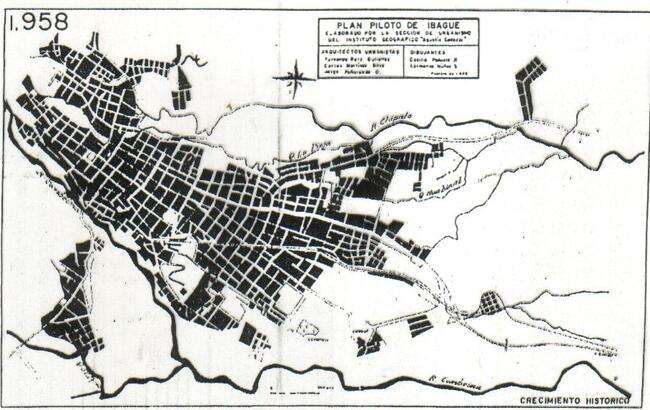 La ciudad Difusa como expresión de la expansion urbana en Ibague
Panorámica de Honda. Ciudad difusa
Nuevos espacios de dispersion.
La ciudad Difusa como expresión de la expansion urbana en Ibague
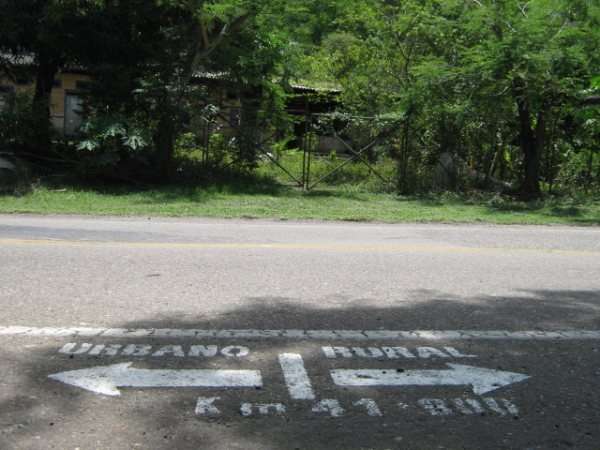 La vía Férrea como expresión de la dispersión territorial.
Ibagué - Girardot – La Dorada
Bordes ribereños
El anonimato como expresión de la expansión urbana : Ibagué – Mariquita.
El anonimato como expresión de la expansión urbana : Ibagué – Melgar